Advocacy Training
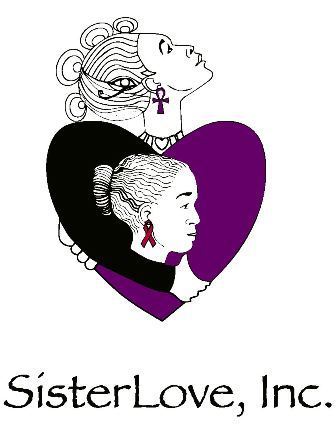 SisterLove, Inc.
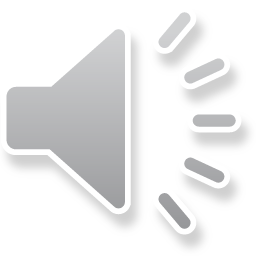 [Speaker Notes: Script
Welcome to SisterLove’s Advocacy Training. This presentation will introduce the different kinds of sex education curriculums, and discuss ways to provide the best sex education for young people While this presentation was created specifically for Gwinnett County Public Schools, it can easily be transferred to other public school systems as we talk about sex education curriculum in general.]
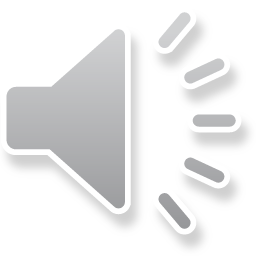 About Us
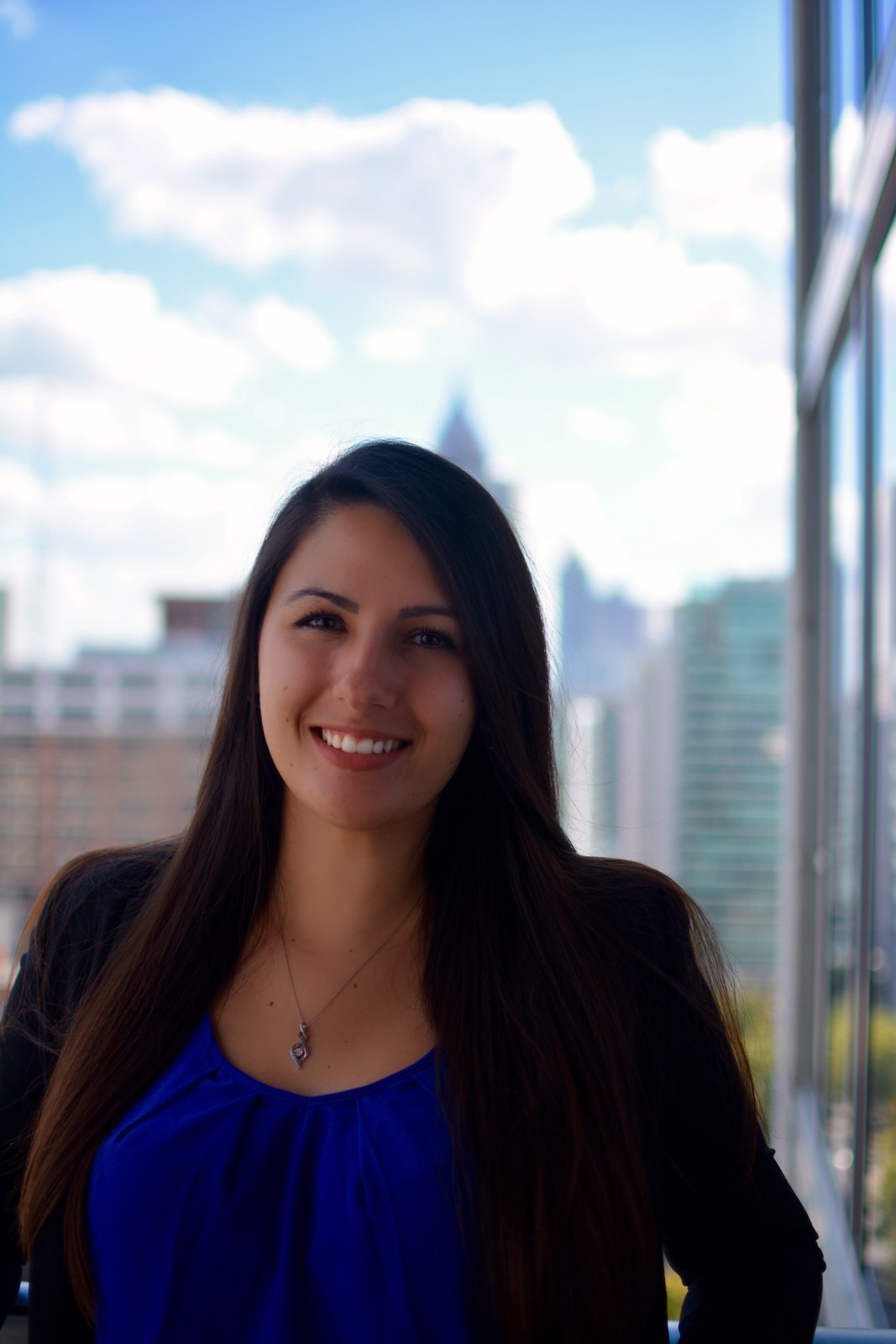 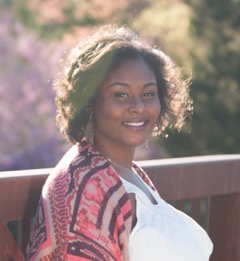 Sequoia Ayala, 
Policy Counsel and Project Manager, SisterLove, Inc.
Raina Azarkhail, 
Georgia State University College of Law 
Student
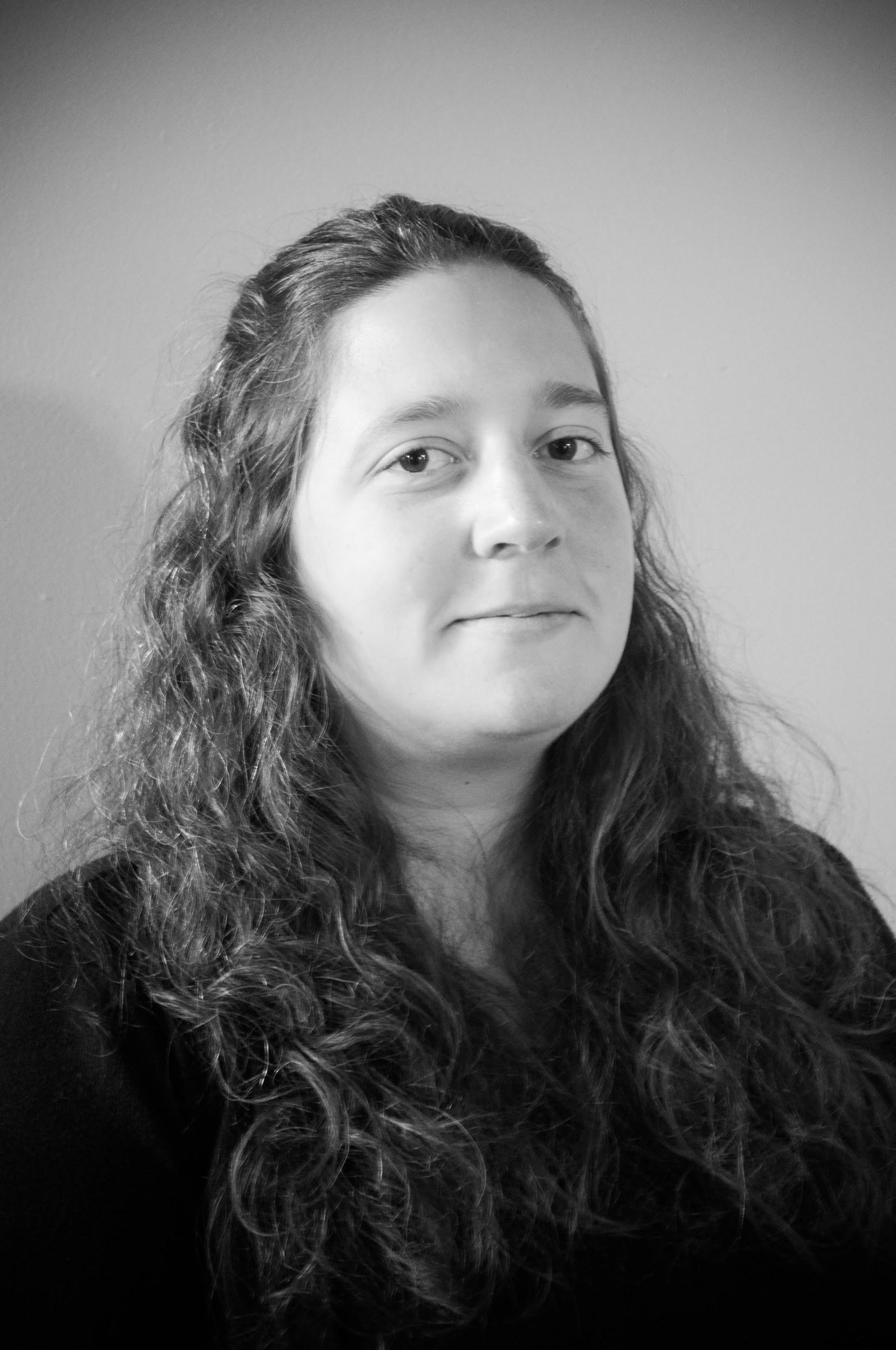 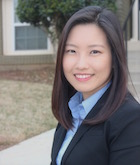 Carly Calhoun
Reproductive Justice/HIV Fellow
SisterLove,Inc.
Alexis Suh, 
Georgia State University College of Law
Student
[Speaker Notes: Script
Before we start, a little about SisterLove:
SisterLove is a reproductive justice nonprofit. 
SisterLove’s mission is to eradicate the adverse impact of HIV/AIDS and other reproductive health challenges upon women and their families through education, prevention, support, and human rights advocacy in the United States and around the world. 

A little about the people who have contributed to this training:
Sequoia Ayala, Policy Counsel and Project Manager at SisterLove,
Carly Calhoun, Reproductive Justice/HIV Fellow at SisterLove, 
Raina Azarkhail a student at the Georgia State University College of Law 
and Alexis Suh, who is also a student at Georgia State University College of Law and your presenter.]
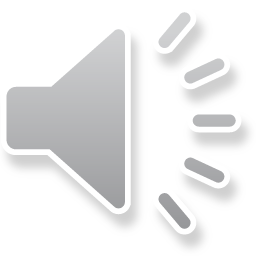 Overview: Goal
Discuss the different sex education curriculums
Inform you about Gwinnett County Public School’s sex education program
Collaborate ways to stay informed and ask for change
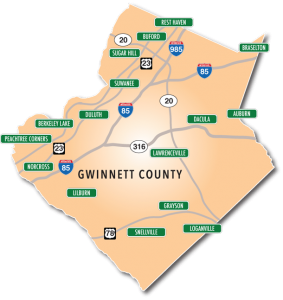 [Speaker Notes: Script
Now the three goals of the presentation are to 
(1) Discuss the different sex education curriculums,
(2) Inform you about Gwinnett County Public School’s sex education program, and
(3) Collaborate ways to stay informed and ask for change]
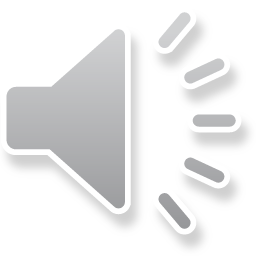 Basics: Statistics
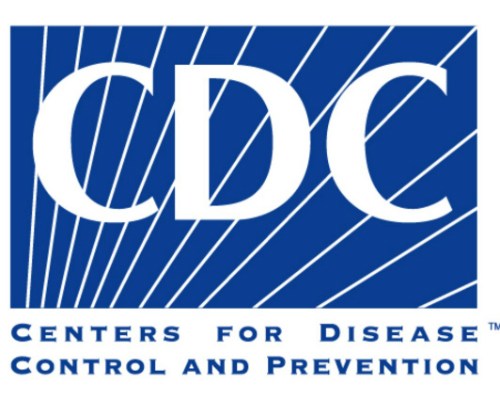 U.S. High School Students
41% had sexual intercourse
30% had sexual intercourse during the previous 3 months, and, of these
43% did not use a condom the last time they had sex.
14% did not use any method to prevent pregnancy.
21% had drunk alcohol or used drugs before last sexual intercourse.
Only 10% of all students have ever been tested for HIV. 
Young people (aged 13-24) accounted for an estimated 22% of all new HIV diagnoses in the United States in 2015.
Young people ages 15-24 in Georgia
2nd in nation for reported cases of primary and secondary syphilis 
6th in the nation for cases of chlamydial infections 
Gwinnett is one of five counties with the highest number of reported cases of STIs among young people between 10-24 years of age. 
*All statistics from CDC
[Speaker Notes: Script
On this slide are some basic statistics regarding young people and sexual behaviors. 
A few key points we would like to point out from this list are - in the U.S.
41% of High School students have had sexual intercourse. This means, young people, adequately educated or not, are having sex. 
Young people, aged 13-24 accounted for an estimated 22% of all new HIV diagnoses in the United States in 2015. 
And in Georgia, young people ages 15-24 are
2nd in the nation for reported cases of primary and secondary syphilis
6th in the nation for cases of chlamydial infections 
And Gwinnett is one of five counties with the highest numbers of reported cases of STIs among young people between 10-24 years or age. 
All the information is taken from the CDC - sources can be found in the presentation notes. 

Resources
https://www.cdc.gov/healthyyouth/sexualbehaviors/

CDC Report of 2015 STD Statistics
P. 139 - gwinnett 51st in country for Primary and Secondary Syphilis — Reported Cases and Rates of Reported Cases in Counties and Independent Cities* Ranked by Number of Reported Cases, United States, 2015
https://www.scribd.com/document/328742824/CDC-Report-of-2015-STD-Statistics#from_embed 

https://www.cdc.gov/nchhstp/stateprofiles/pdf/Georgia_profile.pdf]
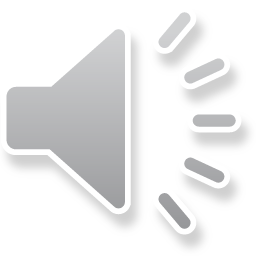 Basics: Types of Sex Education
[Speaker Notes: Script
The two most common types of sex education are abstinence-based education and comprehensive sex education. 
Generally, abstinence-based education is education that teaches abstinence as the only way to prevent 100% of pregnancy and STIs. In regards to other contraceptives, abstinence-based education provides incomplete information pertaining to condom failure rates. There tends to be a fear-factor that is utilized in these types of curriculum because the focus here is on what not to do. 
Comprehensive Sex Education, or CSE, also teaches that abstinence is the only way to prevent 100% of pregnancy and STIs. However, it goes beyond that to provide education regarding other methods of protection such as condoms, by providing accurate information that is science-based, medically accurate, and age- and developmentally-appropriate to address the physical, mental, emotional, and social dimensions of human sexuality for all young people. 
On the next slide is a more in depth comparison chart of what skills are or are not taught in an abstinence-based curriculum versus a CSE Curriculum. 
On this slide, the final difference we would like to point out is related to the approach they take regarding values: 
Abstinence-based education teaches only one set of values as morally correct for all students and families
While CSE provides a values-based education, which offers students the opportunity to explore and define their individual values as well as the values of their families and communities. 
So CSE actually leaves more space for families or religious beliefs to be an important factor in the individual’s decisions about sexual expression.

Resources
http://www.advocatesforyouth.org/publications/publications-a-z/655-sex-education-programs-definitions-and-point-by-point-comparison

https://www2.education.uiowa.edu/archives/jrel/spring06/documents/Pittman_0514.pdf
 Condoms have a failure rate of 12% to 40%. 
Research Findings – failure rates can be attributed more to incorrect usage than to product failure. The Centers for Disease Control and Prevention, The National Institutes of Health, and the Food and Drug Administration have in the past issued reports indicating the failure rate to be less than 2%. 
when only one type of prevention program is offered, such as abstinence-only-until-marriage, a large percentage of sexually active youth are bypassed]
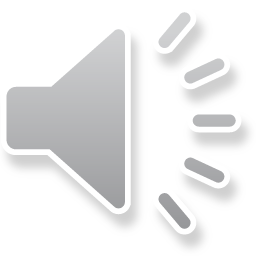 Health Education Standards
[Speaker Notes: Script 
Related to the previous slide, here we see comparisons between the different curriculums that are utilized in schools. The chart has skills that are Nationally and Georgia-recommended to be taught to children. As you can see, these skills are not necessarily related to sex. And when children learn from Choosing the Best, an abstinence-based curriculum, they miss out on learning these crucial, interpersonal skills.  
In the participant packet you will find the curriculums for Choosing the Best, FLASH, and the 3Rs. Choosing the Best is currently the curriculum used in Gwinnett County. We recommend that you take the time to explore the websites of these different curriculums to see what values and skills are actually being taught. 
Resources
GA Health Education Standards https://www.georgiastandards.org/standards/GPS%20Support%20Docs/Health_Education_2-11-2010.pdf 
The Georgia Performance Standards for Health Education are a framework for local schools to use in order to create an instructional program that will enable their students to become healthy and capable of academic success. In addition, it is a framework for decisions about which lessons, strategies, activities, and types of assessment to include in a health education curriculum.

Other Considerations
WHY do you think Abstinence-based education is taught in Gwinnett County? 
Why is there a disconnect between National and Georgia standards and what’s being taught? 
What are your concerns about having CSE?]
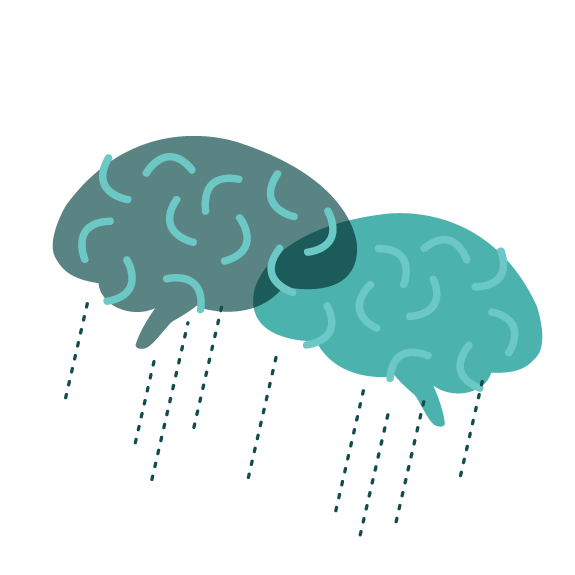 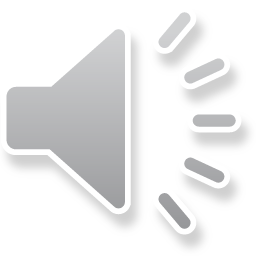 Activity 1: Getting on the Same Page
01
02
Amet, consectetur adipiscing elit. Curabitur eleifend a diam quis suscipit. Class aptent taciti sociosqu ad litora torquent per conubia nostra.
03
[Speaker Notes: Script
Now for our first activity, we challenge you to take some time to think about the terms we use and often hear related to sex education. 
Please refer to the participant packet on how you would like to conduct Activity 1: Getting on the Same Page. We have an option for smaller groups and larger groups.  
The purpose of this activity is to get you thinking about what you know or what you’ve heard about these four terms on this slide: abstinence, comprehensive sex education, HIV/AIDS/STI prevention, and healthy relationships. We would also like you to think about who is or should be responsible for teaching children the information and skills related to sex education.]
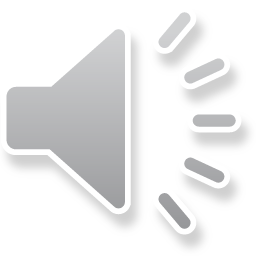 Parents: Communicating with Your Child(ren)
Are you an Askable Parent?“To be askable means that young people see you as approachable and open to questions.”
To be an effective askable parent: 
Be informed.
Learn and use correct terms for body parts. 
Think through your own feelings and values about love and sex.
Talk with your child.
Don’t worry about being “with it” or being embarrassed.
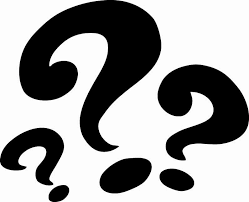 Remember: it’s okay to say that you don’t know. Follow up with offering to find the answer or working with your child to find the answer. Then do so.
[Speaker Notes: Script
An important aspect of a child’s upbringing is the impact of adults in their lives. 
Are you an Askable Parent is a resource by the Advocates for Youth. As a parent, or as an adult in a young person’s life, you want the young person to be able to approach you and come to you with any questions they may have. 
Thus, we would like you to use these guidelines to self-reflect on whether you are an effective askable parent or adult: are you informed? Are you using the correct terms for body parts - do you know the correct terms for body parts? What are your feelings and values about love and sex? Do you talk with your child, not at the child? 
Finally, we want to emphasize that it’s okay to say that you don’t know. Just follow up with offering to find the answer or work with your child to find the answer. Then do so.
And of course, the type of conversation you have may change depending on how old the child is or where the child is developmentally. Thus, the Advocates for Youth handout - which is in the participant packet, goes more into depth based on the age range of the young person. 

Advocates for Youth link: http://www.advocatesforyouth.org/publications/475-are-you-an-askable-parent 

Other tips from handout
Young Children 
If someone is old enough to ask, she/he is old enough to hear the correct answer.
Understand what your child is asking. 
Answer slightly above the level you think your child will understand. 
Set limits.
Teens
Remember teens wants mutually respectful conversations. 
Don’t assume your teen is sexually experienced or inexperienced, knowledgable or naive. 
Don’t underestimate your teen’s ability to weigh the advantages and disadvantages of varous options.]
Activity 2: Encouraging Healthy Conversations
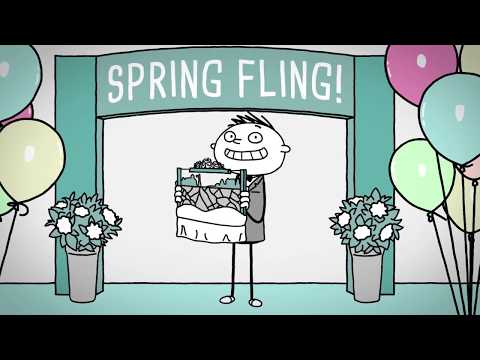 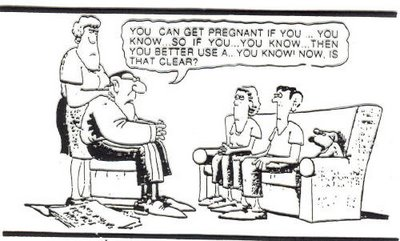 Healthy Relationship Video from AMAZE
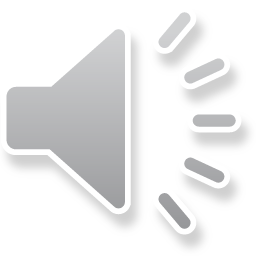 [Speaker Notes: Script
The second activity is to get you comfortable in being an Askable Adult, and it utilizes one of the videos from AMAZE. For this activity, we will be watching the video embedded in the slide and then role play. Full directions for the activity are in the participant's packet. 
We recommend that you go home and watch this or other videos on AMAZE with the young person in your life and then have a conversation about the content. This is a resource and tactic to help make having open conversations easier, especially if you are not used to having these types of conversations. 
Before moving on, let’s consider other actors, besides parents, who may be responsible for teaching our children accurate information about bodies, development, and relationships. 
Video link: https://www.youtube.com/watch?time_continue=74&v=UB9anEZx9LU]
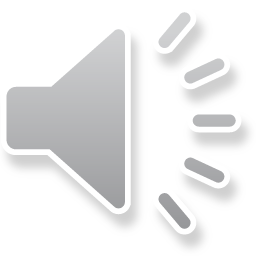 Government: Local Law
Georgia Law § 20-2-143
Georgia Department of Education Policy 
160-4-2.12 Comprehensive Health and Physical Education Program Plan  
Gwinnett County School Board Policy
Comprehensive School Health and P.E. Program Plan
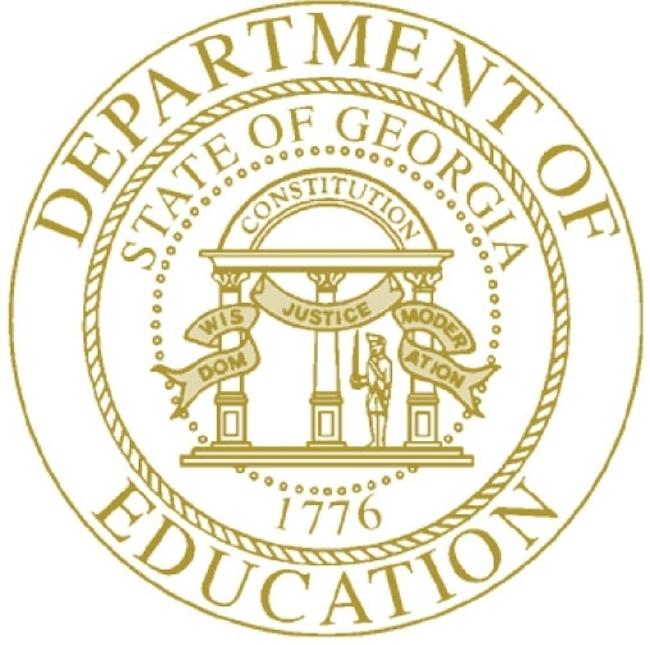 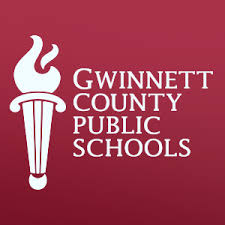 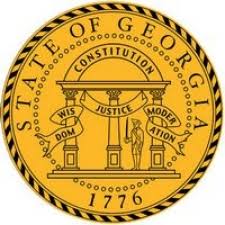 [Speaker Notes: Script
Like it or not, the government IS involved in setting the curriculum in public schools, and this includes the sex education curriculum. In the participant’s packet you can find the relevant Georgia law, Georgia Department of Education Policy, and Gwinnett County School Board Policy. 
Georgia law and Georgia Department of Education Policy leaves room for the local school boards to choose what type of sex education to be taught in the schools. Thus, local school systems have the choice to provide comprehensive sex education to its students. However, Gwinnett County does not have a separate sex education curriculum, but is instead included within the health education curriculum. Other Georgia counties, such as DeKalb, Gainesville, and Atlanta Public Schools all have separate sex education curriculums.]
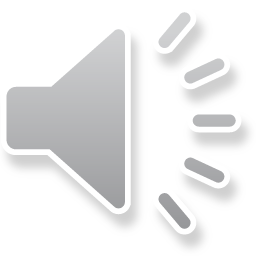 Government: Local Decision-Makers
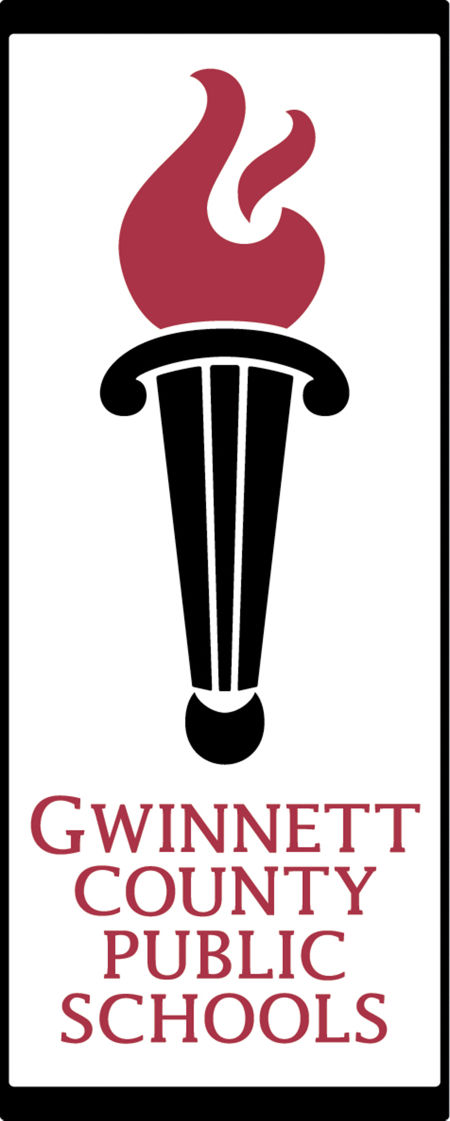 State Level 
Actors: State Representatives 
Power: Set the guidelines for health education curriculum
County Level 
Actors: School board, county employees, county commissioners
Power: Drafts details of the health education curriculum
School Level 
Actors: Principals, counselors, teachers
Power: Can choose the specific curriculum taught in their schools
01
02
Amet, consectetur adipiscing elit. Curabitur eleifend a diam quis suscipit. Class aptent taciti sociosqu ad litora torquent per conubia nostra.
03
Consectetur adipiscing elit. Curabitur eleifend lorem a diam quis suscipit. Class aptent taciti sociosqu ad litora torquent ipsum per conubia nostra.
[Speaker Notes: Script
Like it or not, the government is involved in setting the curriculum in public schools, and this includes the sex education curriculum. In the participant’s packet you can find the relevant Georgia law, Georgia Department of Education Policy, and Gwinnett County School Board Policy. 
Georgia law and Georgia Department of Education Policy leaves room for the local school boards to choose what type of sex education to be taught in the schools. Thus, local school systems have the choice to provide comprehensive sex education to its students. However, Gwinnett County does not have a separate sex education curriculum, but is instead included within the health education curriculum. Other Georgia counties, such as DeKalb, Gainesville, and Atlanta Public Schools all have separate sex education curriculums. 

Resources
http://www.house.ga.gov/Representatives/en-US/HouseMembersList.aspx
http://www.senate.ga.gov/senators/en-US/SenateMembersList.aspx
https://publish.gwinnett.k12.ga.us/gcps/home/public/schools
Gwinnett County Cities 
Auburn (partly in Barrow County)
Berkeley Lake
Buford (partly in Hall County)
Dacula
Duluth
Grayson
Lawrenceville
Lilburn
Loganville (partly in Walton County)
Norcross
Peachtree Corners
Snellville
Sugar Hill
Suwanee]
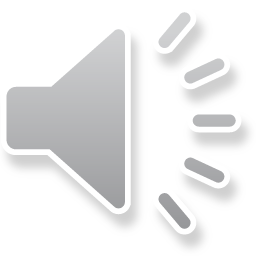 Make Your Voice Heard
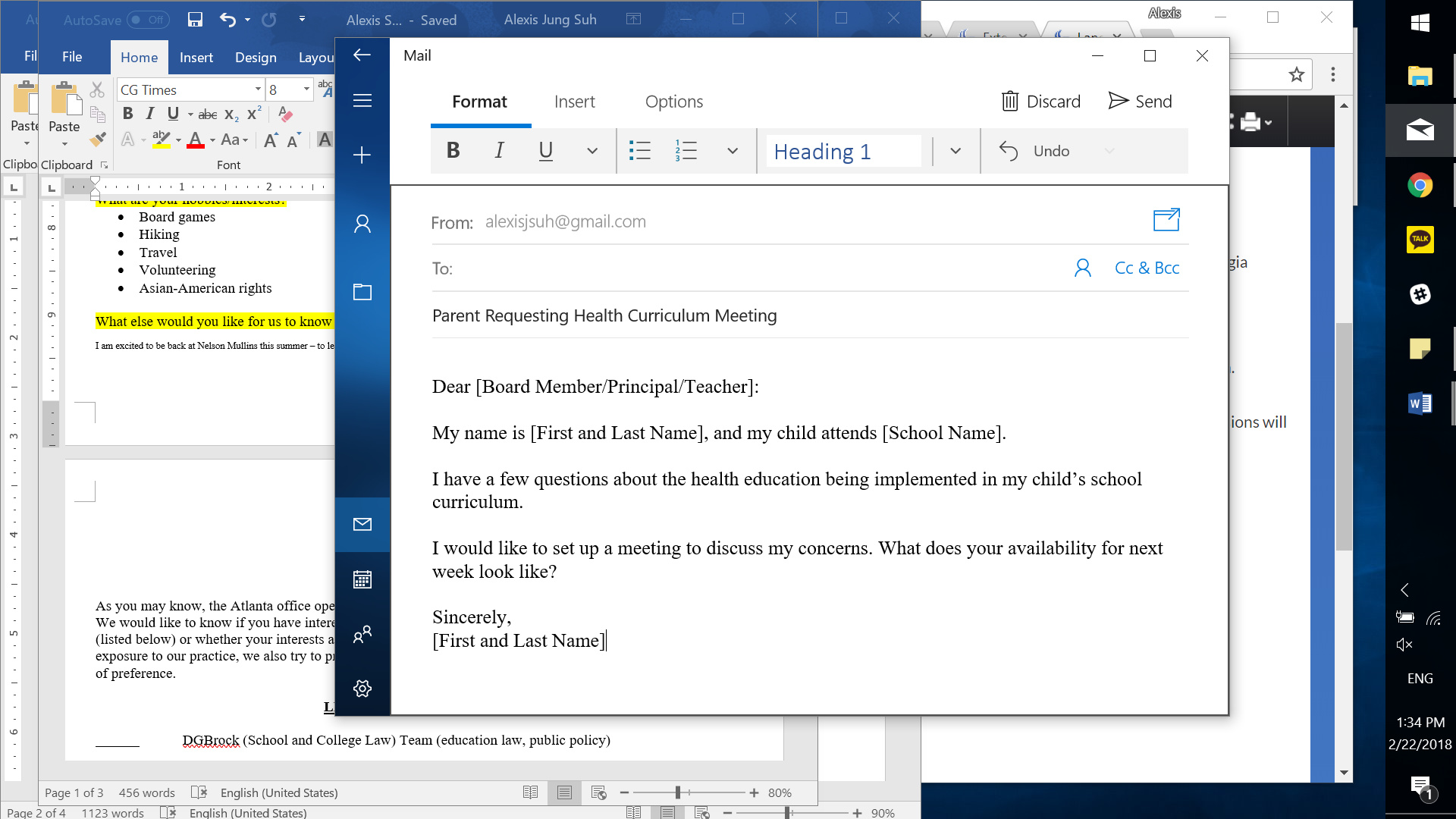 Contact your school board member or principal 
Send letters/emails
Set up a meeting
Attend a School Board Meeting 
Vote!
[Speaker Notes: Script
Now that we know the what, here are some of the local actors who are responsible for the curriculum. 
On a state level are state representatives. These decision-makers are responsible for setting the guidelines/parameters for health education curriculum for the state. 
At the county level, we have the school board, county employees, and county commissioners. These individuals draft the details of the health education curriculum. In the case of Gwinnett County, it’s really the school board that dictates the curriculum the public schools use. 
And at the most local level, we have principals, counselors, and teachers. These individuals do have the power to modify the health education curriculum that the school board recommends for the schools to use.  
Since this presentation is specific to Gwinnett, we have included information about the Gwinnett County school board members in the participant’s packet.]
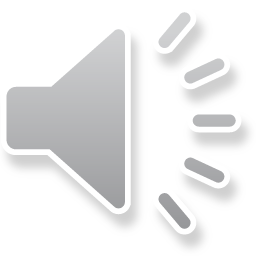 Meetings
Private Meeting
Set up a meeting
Ask about current sexual education curriculum in your child’s school 
Ask whether the individual has heard of CSE
Ask for Gwinnett County Schools to use CSE programs for its sex education curriculum
School Board Meeting
Meets every month during the school year*public forum is held from 6:15 p.m. - 6:45 p.m.*
Instructional Support Center Board Room 437 Old Peachtree Road NW, Suwanee GA 30024
Sign up to address the boardhttps://publish.gwinnett.k12.ga.us/gcps/home/public/about/boe/content/procedure-address-board
[Speaker Notes: Script
Continuing from the previous slide, private meetings or attending schools board meetings are great ways to learn more about the curriculum that’s being taught in schools, and also a way to help keep local leaders accountable. 
Setting up private meetings is the best way to have your concerns and questions addressed but it may be intimidating to those who are not already involved in local politics. Luckily, the school board already has meetings all throughout the school year. If you would like to address the school board, we would recommend signing up online to ensure you have time to speak. The link with the procedures on how to address the Gwinnett County school board is on this slide. 
Alternatively, you are welcome to just attend the school board meetings and see the issues your local school board is addressing. 
Procedures for addressing the board: https://publish.gwinnett.k12.ga.us/gcps/home/public/about/boe/content/procedure-address-board]
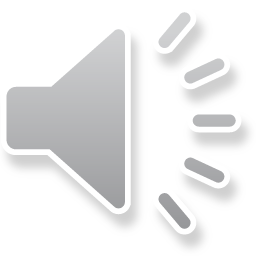 (2) Vote
November 6, 2018School Board Elections Midterm Elections
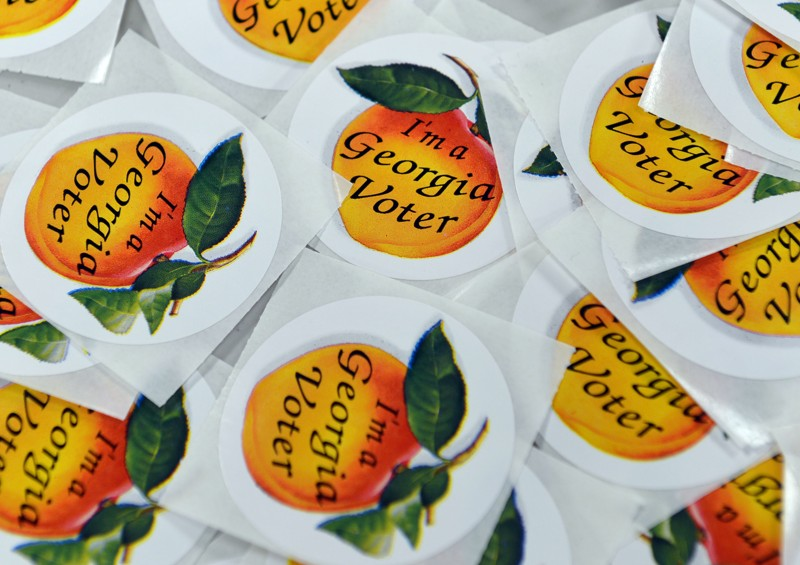 GA Secretary of State: My Voter Pagemvp.sos.ga.gov
[Speaker Notes: Script
Finally, go vote! 
As of the date of this recording, the primaries are over, but the general elections are coming up on November 6, 2018. Georgia Secretary of State has a great website where you can register to vote, see where your polling location is, and find a sample ballot for any upcoming elections. It’s mvp.sos.ga.gov - go check it out!]
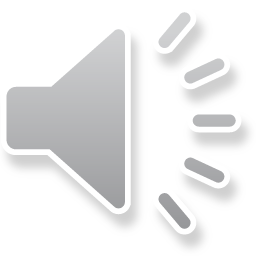 Stay connected!
Facebook: facebook.com/SisterLoveInc/
Twitter: @SisterLove_Inc
Gwinnett Citizens for CSEGwinnettCSE.org
SisterLove, Inc.
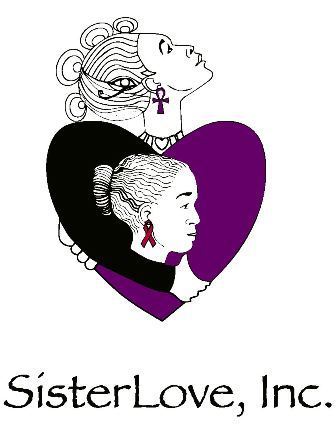 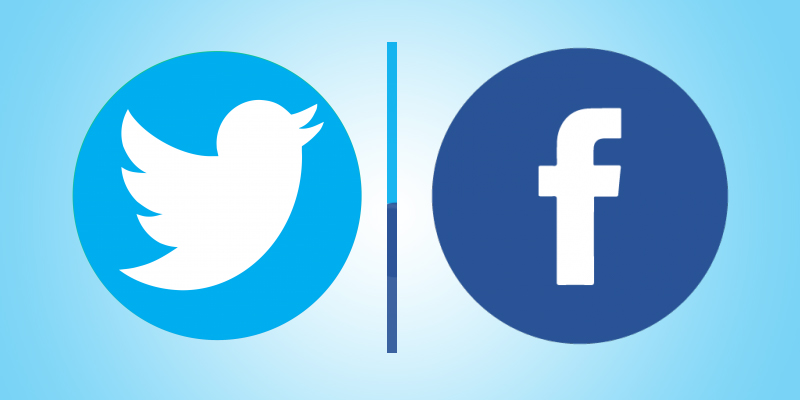 [Speaker Notes: Script
Thank you for listening to SisterLove’s Advocacy Training. We hope this was an educational presentation. 
Please reach out to us or stay in contact with us via Facebook, Twitter, or email! We also welcome any feedback on this presentation. 
We look forward to hearing from you.]